STAKEHOLDER VALUE ANALYSIS IN A COLLABORATIVE SOCIETY
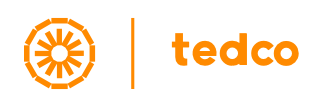 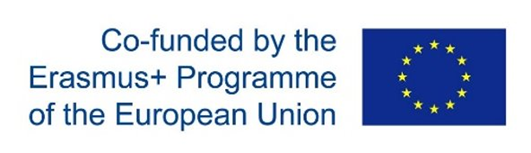 https://tedco.se/
Summary & Learning goals
SUMMARY:

In this exercise, the students are expected to work in groups (max. 4 people in one group) to examine how people succeed and fail to connect to each other and take action against a disastrous situation by using mediating tools. Identify mediating aspects, motivations and values of various stakeholders who are directly or indirectly involve in the collaborative society from a critical perspective. Evaluate contradictions between different stakeholders and ideate on design for further improve the collaborative interaction between stakeholders.
LEARNING GOALS:
With this exercise students will be able to:

Analyse different motivations and values of people for using a mediating tool to connect people to collaborate in a challenging situation.
Develop idea for a reformulation/reconceptualization of a component in the current tool to improve contradictions within the collaborative society for further improvement.
Stakeholder-Value Analysis of a Collaborative Society from a Critical Perspective
Step 1. Set a group (max. 4 people) and pick one digital application or tool that mediate a type of collaborative activism against a  natural, man-made, or hybrid disaster (e.g. bushfires, earthquakes, climate change, war, etc.).
Step 2. Make an analysis of the tool and examine the current collaborative practices and activities that it mediates.
Stakeholder-Value Analysis of a Collaborative Society from a Critical Perspective
Step 3. Identify stakeholders (min. 3) that are directly involved (e.g. Human or non-human victims, governmental or non-governmental organizations, volunteer experts, philanthropists, oneself, etc.) by using the Table in the next slide adapted from; 
https://teachingforvaluesindesign.eu/12_listingstakeholdersandtheirvalues.html
https://vsdesign.org/

Also check for Schwartz's value inventory: 
Schwartz, Shalom H. (2012). An Overview of the Schwartz Theory of Basic Values. Online Readings. Psychology and Culture, 2(1). https://doi.org/10.9707/2307-0919.1116
Stakeholder-Value Analysis of a Collaborative Society from a Critical Perspective
Step 4. Identify stakeholders (min. 2) that are indirectly involved and influenced by the collaborative society.
Again, use the Table in the next slide adapted from; 
https://teachingforvaluesindesign.eu/12_listingstakeholdersandtheirvalues.html
https://vsdesign.org/
Stakeholder-Value Analysis of a Collaborative Society from a Critical Perspective
Step 5. List down value tensions between stakeholders:
Value tensions within or between (groups of) people
For each of the categories below, write down at least one example of a value tension.  
Internal (within oneself)
Between two people
Between one and a group of other people
Between one and an organization or institution
Between two groups of people or between organizations/institutions

Understanding Value Tensions adapted from:
https://teachingforvaluesindesign.eu/20_understandingvaluetensions.html 
https://vsdesign.org/
Stakeholder-Value Analysis of a Collaborative Society from a Critical Perspective
Step 6. Develop an idea for a reformulation/reconceptualization of a component in the current tool to improve contradictions within the collaborative society for further improvement.

Step 7. Present and discuss your ideas with your peers in class
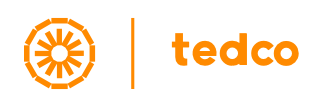 Disclaimer: The European Commission's support for the production of this publication does not constitute an endorsement of the contents, which reflect the views only of the authors, and the Commission cannot be held responsible for any use which may be made of the information contained therein
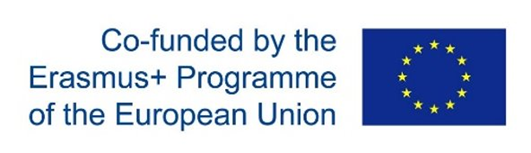 https://tedco.se/